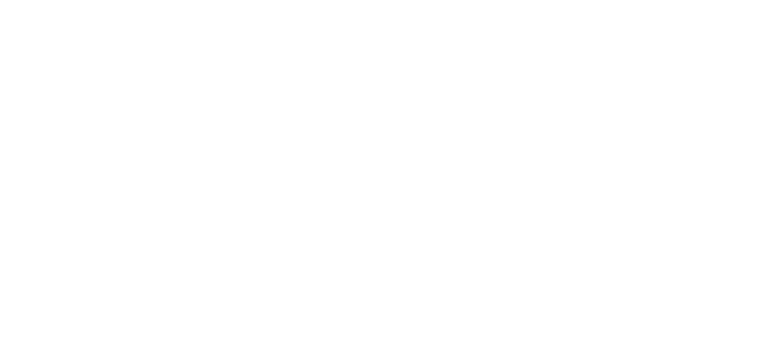 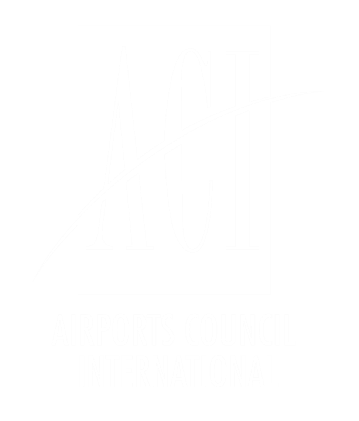 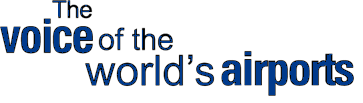 ASQ DeparturesPassenger Satisfaction Report
BWI – Airport Performance
Q2 2023
General Info No. 12
BWI – Airport PerformanceTable of Contents (1/2)
2
BWI – Airport PerformanceTable of Contents (2/2)
3
BWI – Airport PerformanceKey Highlights – Q2 2023
Overall Satisfaction: 4.12
Overall Experience: 4.07
Arrival at
the Airport
4.21
Shopping/
Dining
3.64
Throughout 
the Airport
4.03
Overall Experience by Emotional State
Overall Satisfaction 
by Traffic Type
Category Scores
Security Screening
4.31
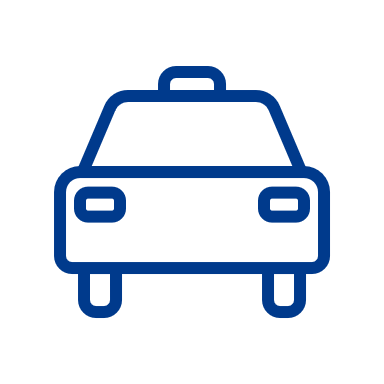 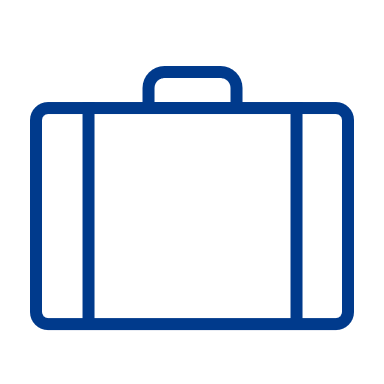 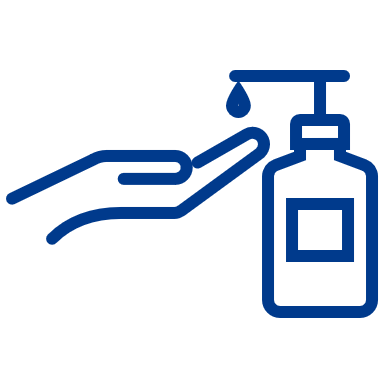 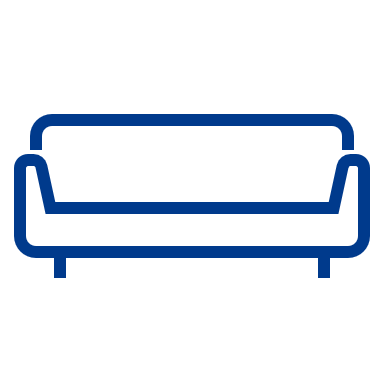 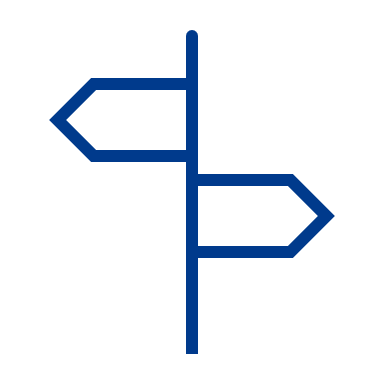 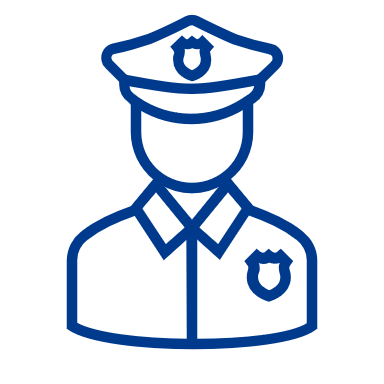 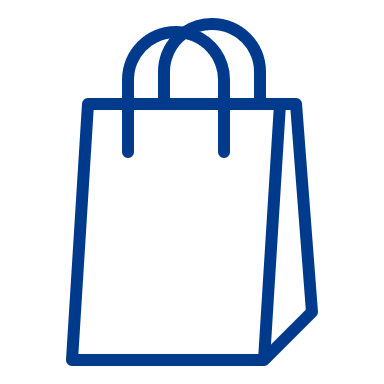 Border/
Passport Control
4.22
Airport
Atmosphere
4.02
Check-in
4.39
Gate Areas
3.88
* Includes Transborder / Schengen Traffic
Passenger 
Emotions
Overall Satisfaction 
by Reason to Travel
ASQ Indexes
Ease of Travelling 
Index
4.30
Waiting Time 
Index
4.31
Staff 
Index
4.17
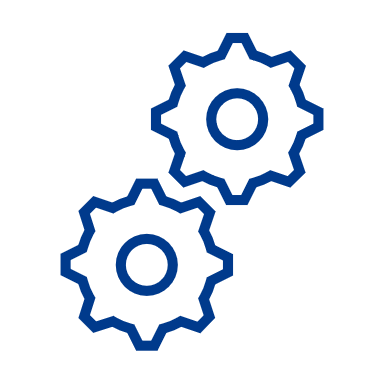 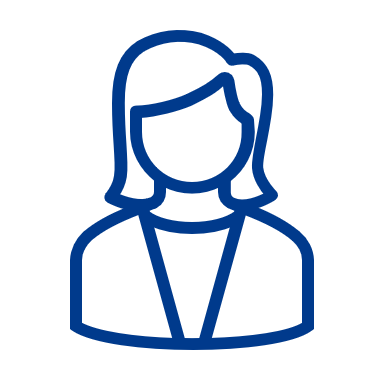 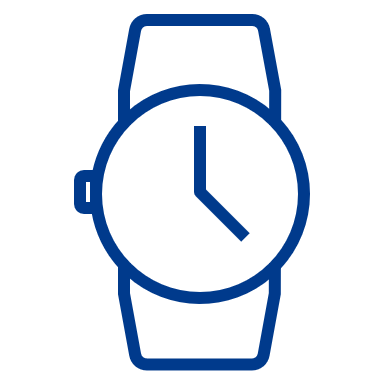 4
1
Methodology at a Glance
Methodology at a GlanceObjective of the Programme
ACI ASQ Departures is a benchmarking programme measuring passengers’ experience while they are at the airport.







The Departures Survey’s main objective is to provide the participating airports with the research tools and consumer insights to better understand passengers’ views with respect to the overall journey at the airport:
How passengers rate an airport’s services
How an airport compares to others around the world by traffic type, size, region, etc.
Which aspects are of particular importance for a specific airport
How does the satisfaction impact passengers’ emotional state and experience
How passengers’ perceptions and priorities are evolving over time
In today’s competitive world, providing a service is not enough. Consumers are expecting an experience. 
Service quality is about customers evaluating the quality of each step required to deliver a service.
Customer experience is about what customers feel and remember of the service quality delivered.
6
Methodology at a GlanceApproach and Questionnaire
The ASQ Departures questionnaire is self-completed by randomly selected passengers at the boarding gates of pre-selected flights. Selection of flights is based on the OAG database according to seat capacity, flights’ destination and carrier in order to obtain a representative sample of all departures from a participating airport. The ASQ Departures Survey is covering all operating hours of the participating airport, and each day of a week is evenly distributed between each month of a quarter. 

A total of 377 respondents, 16 years of age and older completed the survey between April 1, 2023, and June 12, 2023, at BWI. 

The ASQ Departures questionnaire includes:
31 satisfaction items* covering each touchpoint of the airport journey.
Respondents provide their top 3 most important items.
5 emotions** to understand how passengers are feeling right after they went through the journey.
2 overall items*: overall satisfaction with the airport and overall experience at the airport. 
13 passenger profiling questions (demographic and behavioral).
2 open-ended questions. 

*On a scale from 1 (poor) to 5 (excellent)
**On a scale from 1 (not at all) to 5 (extremely)
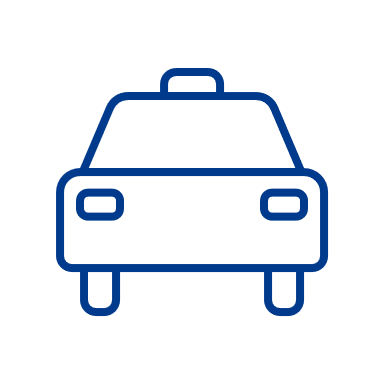 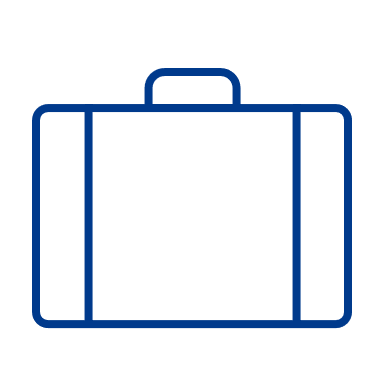 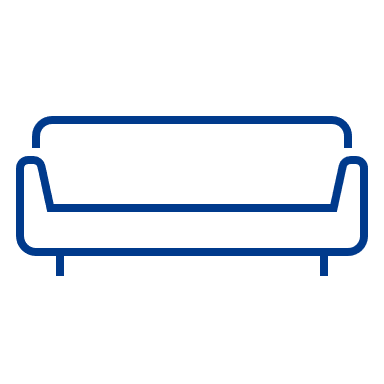 7
Methodology at a GlanceData Analysis
service quality indexes
To further understand the service quality satisfaction level, three (3) indexes are provided. Each index combines the satisfaction scores from different items:
Ease of traveling index: a positive airport experience should be as seamless as possible for the passengers. To evaluate how seamless the experience was, respondents must evaluate how easy each step of the journey was. The ease of travelling index is based on average scores of these items. 
Waiting time index: the waiting time at each step of the journey is also a key aspect impacting the satisfaction. The waiting time index is based on average scores of the perceived waiting time at each step of the journey.
Staff index: passengers interact with different airport employees throughout the journey. The staff index is based on average scores of the items measuring the interaction with the employees.
Happy
Safe & 
Secure
Relaxed
Excited
Confident
CUMULATIVE EMOTIONAL SCORE
Using the five (5) emotions measured to explore how passengers are feeling right after they experienced the journey, a cumulative emotional score is provided to help understand the overall emotional state.
8
Methodology at a GlanceData Processing
QUALITY CONTROL
To ensure the representativeness and reliability of the ASQ Departures results, ASQ uses a proactive quality system that detects anomalies in data collection. The system uses multi-level evaluations, either remote or on-site that allow comparability and integrity of results overtime.

DATA WEIGTHING
The data presented in this report is cleaned, validated and processed by ACI’s research supplier. Data is then weighted according to:

Airport traffic schedule: Traffic type (domestic vs international), time of day (AM vs PM) and day of the week (weekdays vs weekend) to ensure representativeness of the airport’s flight schedule.
Sample Size: A sample size of 350 was used as reference to weight the number of questionnaires for comparison purposes between airports in the benchmark results. This ensures a big sample size (e.g., n=1,000 respondents) does not influence a group mean score due to the larger number of completed questionnaires. Each airport has an equal influence on a group’s mean score in order to represent ASQ membership.
9
Methodology at a GlanceConfidentiality of Results – Terms & Conditions
ASQ Departures survey data is shared between all participating airports on a confidential basis for their internal use only. As indicated in the terms and conditions of the agreement contract, specifically in Limited use of data clause, survey data must not be disclosed to third parties either by ACI or by the airport. 

Participating airports shall refrain from: 
Publishing other airport member(s) scores and/or rankings
Publishing reports publicly, including its own website, that contain other airport member(s) scores and/or rankings

Any breach of Limited use of data clause of ASQ Departures agreement contract may be penalized by ACI. 

If you have any questions with respect to what can be publicized, please contact ACI. If your airport requires ACI’s authorization on specific ASQ related communication, please contact aciasq@aci.aero. 


ASQ survey data is highly confidential.
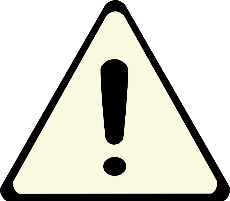 10
Methodology at a GlanceParticipating Airports – Q2 2023 (1/3)
In Q2 2023, 319 airports participated in ASQ Departures Main Programme. To see the complete list, consult the table below and the following page. 
147315 passengers have completed the ASQ Departures Survey, including 377 at BWI.
11
Methodology at a GlanceParticipating Airports – Q2 2023 (2/3)
12
Methodology at a GlanceParticipating Airports – Q2 2023 (3/3)
13
Methodology at a Glance Number of Respondents by Rated Items – Q2 2023
In Q2 2023, 377 questionnaires were collected at BWI.
Notes: 
* Overall Satisfaction is filtered by Q3 “Main Reason for this trip". 
Responding to questions is not mandatory, the number of respondents could be different for each service item, and it could be lower than the total number of completed questionnaires.
Bases with less than 30 respondents are highlighted in light grey. This boundary (n<30) is only a rule of thumb frequently used in statistics to delimit “small samples”. Results for small samples (n<30) are presented in this report for informative purposes only and are not considered in statistical testing. Therefore, interpretations are to be made with caution with regards to these items.
14
2
BWI – Passenger Profile
Q2 2023
BWI – Passenger Profile Demographics – Q2 2023
Age
Group Composition*
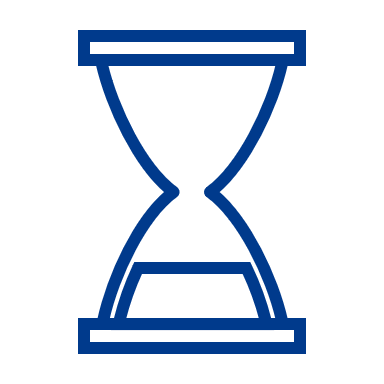 Gender
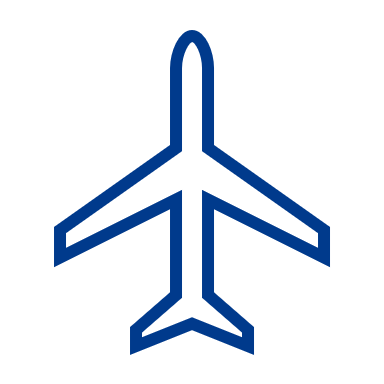 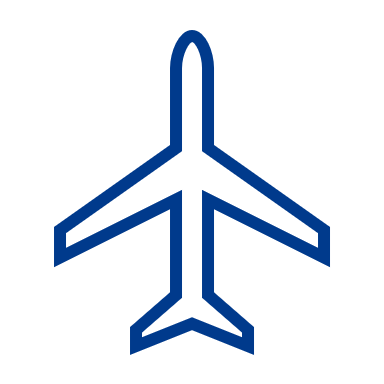 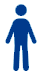 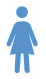 40%
58%
Male
Female
48%
7%
38%
2%
5%
6%
(n=377)
1%
Return Trips
(Past 12 Months)
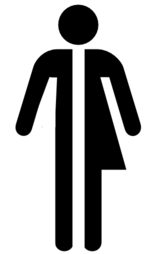 Other
(n=349)
(n=377)
(n=377)
Base (n): Respondents providing a valid response
Q20. Are you…(gender options); Q19. What is your age group?; Q16. Including this trip, how many return trips by air have you made to any destination in the past 12 months?; Q13. With whom are you travelling today?
* Because respondents were able to select several options, the total of mentions may exceed 100%.
16
BWI – Passenger ProfileTravel Behavior – Q2 2023
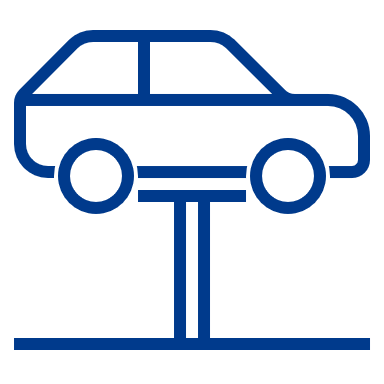 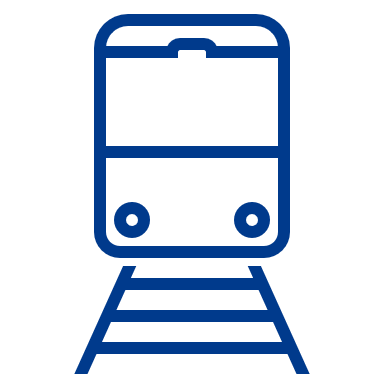 Mode of Transportation
Parking Usage
Used
Not used
30%
70%
(n=253)
(n=144)
Arrival Before Departure Time / Duration of the Connection
Mode of Check-in*
9%
27%
23%
31%
8%
1%
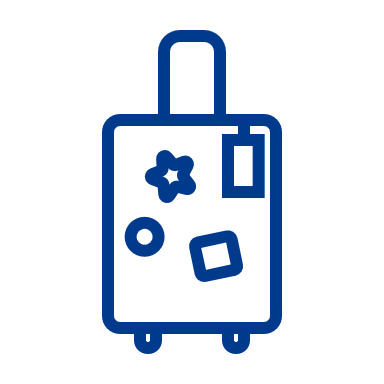 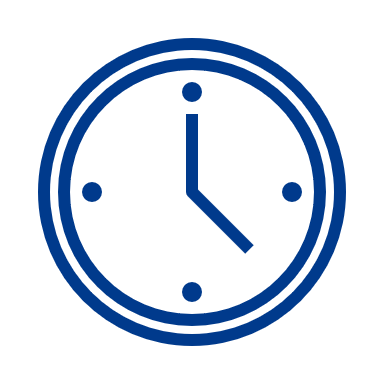 (n=301)
(n=377)
Base (n): Respondents providing a valid response   
Q7. What is the MAIN mode of transport that you have used to arrive at this airport?; Q8. Did you use the airport parking facilities?; Q12. If connecting, how long was your connection/transfer? Otherwise, how long before the scheduled departure time of your flight did you arrive at THIS airport?; Q9. Select ALL modes used to check-in for your next flight. 
* Because respondents were able to select several answer options, the total of mentions may exceed 100%.
17
BWI – Passenger Profile Travel Profile – Q2 2023
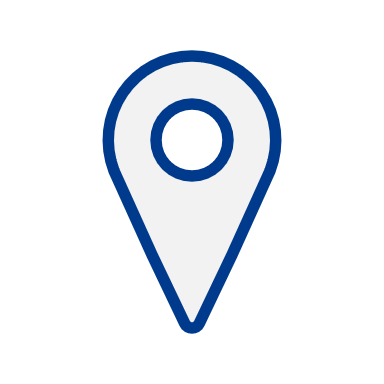 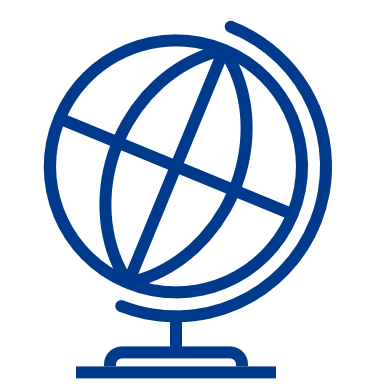 Traffic Type
Passenger Destination by Region
(n=377)
(n=377)
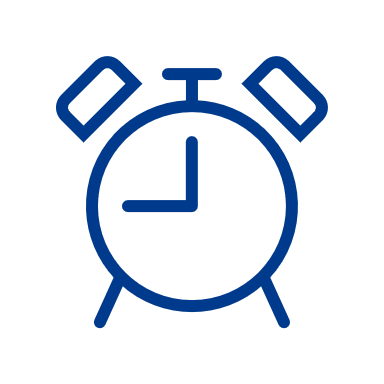 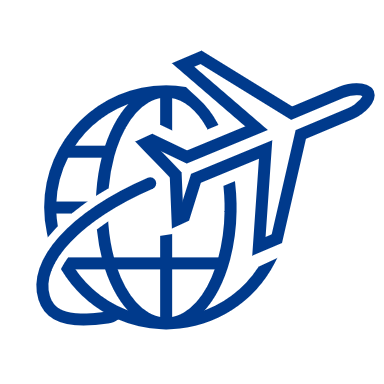 Connection
Main Reason for Travel
Flight Status
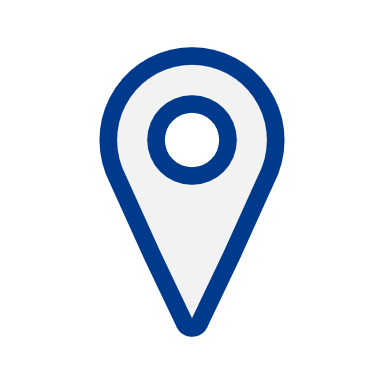 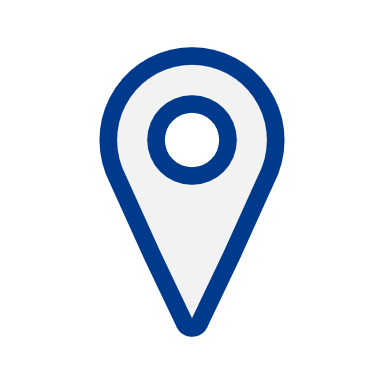 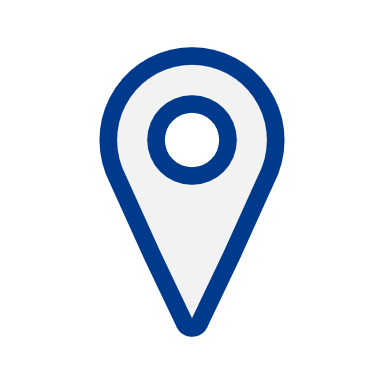 25%
33%
42%
Direct flight
Connecting
On time
Delayed
1%
87%
12%
67%
33%
Did not know
(n=377)
(n=377)
(n=377)
Base (n): Respondents providing a valid response
Q1. Which airport are you flying to? (traffic type and region are based on the destination); Q2. Are you currently making a connection/transfer at THIS airport?; Q3. What is/was your MAIN reason for this trip?; Q15. At the time of completing this survey, is your flight scheduled to depart on time?
18
3
BWI – Airport Performance
Q2 2023
BWI – Airport PerformanceExperience: Overall & by Segments – Q2 2023
Overall Experience
Overall Experience by:
Base (n): Respondents providing a valid response
Q4. How would you rate your EXPERIENCE today at THIS airport? 
Note: The green and red values indicate that the segment’s performance is higher or lower at a statistically significant level (95%). Each segment’s performance is compared to that of the rest of the groups, i.e., TOTAL others (excluding their own segment).
*T2 and B2 respectively refer to respondents who selected the top 2 boxes (Not at all crowded, Not crowded) and the bottom 2 boxes (Crowded, Very crowded) on the 5-pt scale.
20
BWI – Airport PerformanceSatisfaction: Overall & by Segments – Q2 2023
Overall Satisfaction
Overall Satisfaction by:
Base (n): Respondents providing a valid response
Q10. Based on your experience today, please rate THIS airport – Overall Satisfaction 
Note: The green and red values indicate that the segment’s performance is higher or lower at a statistically significant level (95%). Each segment’s performance is compared to that of the rest of the groups, i.e., TOTAL others (excluding their own segment).
*T2 and B2 respectively refer to respondents who selected the top 2 boxes (Not at all crowded, Not crowded) and the bottom 2 boxes (Crowded, Very crowded) on the 5-pt scale.
21
BWI – Airport PerformancePassenger Emotions & their Impacts – Q2 2023
Impacts of Emotions on Evaluation
Average (out of
5-pt scale)
Impact on Overall Experience
Overall Experience by Emotional State
Not at all
Not at all
Not at all
Not at all
Not at all
Extremely
Extremely
Extremely
Extremely
Extremely
4.08
Overall Satisfaction by Emotional State
(+0.11)
3.44
Base (n): Respondents providing a valid response
Q6. How do you feel right now about your experience at THIS airport? On a scale from Not at all (1) to Extremely (5)
Note: The green and red values indicate that the segment’s performance is higher or lower at a statistically significant level (95%). Each segment’s performance is compared to that of the rest of the groups, i.e., TOTAL others (excluding their own segment).
22
BWI – Airport PerformancePerception of Crowd by Segments – Q2 2023
Perception of Crowd
Average (out of 5-pt scale)
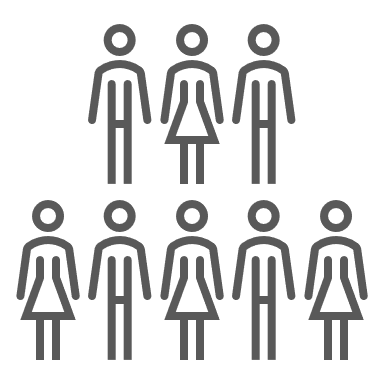 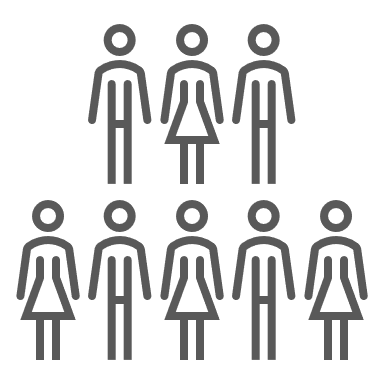 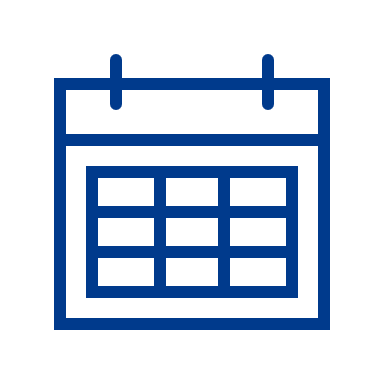 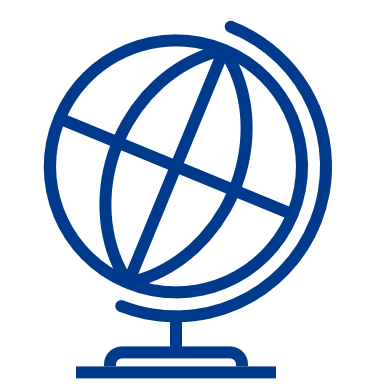 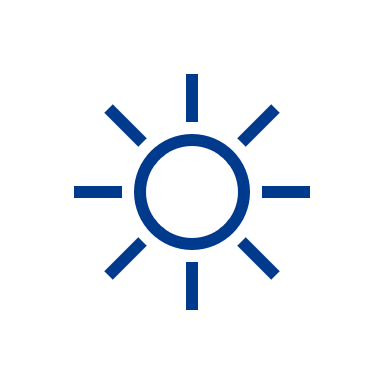 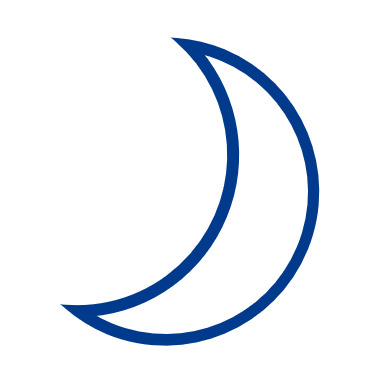 Base (n): Respondents providing a valid responseQ14. How crowded was THIS airport today? On a scale from Not at all crowded (5) to Very crowded (1)Note: The green and red values indicate that the segment’s performance is higher or lower at a statistically significant level (95%). Each segment’s performance is compared to that of the rest of the groups, i.e., TOTAL others (excluding their own segment).
23
BWI – Airport PerformanceSatisfaction by Category & Service Quality Items – Q2 2023
Average (out of 5-pt scale)
Diff. (Q2 2023 vs. Q1 2023)
Average scores by category are based on the average scores of all items within the category, weighted by their number of respondents. All items have the same importance as there are no additional weights applied.Q10. Based on your experience today, please rate THIS airport on each service item.Note: The green and red values indicate that the segment’s performance is higher or lower at a statistically significant level (95%) compared to previous quarter.
24
BWI – Airport PerformanceSatisfaction by ASQ Indexes & Service Quality Items – Q2 2023
Diff. (Q2 2023 vs. Q1 2023)
Average (out of 5-pt scale)
Average scores by category are based on the average scores of all items within the category, weighted by their number of respondents. All items have the same importance as there are no additional weights applied.Q10. Based on your experience today, please rate THIS airport on each service item.Note: The green and red values indicate that the segment’s performance is higher or lower at a statistically significant level (95%) compared to previous quarter.
25
BWI – Airport PerformanceMost Important Service Quality Items & Satisfaction – Q2 2023
Top 5 Most Important Items
(n=377)
Satisfaction with these Service Items
Ease of going through security screening
1
34%
Ease of finding your way
2
34%
Base: (n=400)
Ease of getting to the airport
3
33%
Comfort of waiting at the gate areas
4
24%
Restaurants/bars/cafés
5
21%
The figure presents the proportion (%) of respondents who mentioned the item amongst the most important items based on their experience at your airport. Because respondents were able to select several items, the total of mentions may exceed 100%.
The figure presents the average (out of 5-pt scale) for the items identified as important amongst all of the respondents who have rated the item.
Base (n): Respondents providing a valid response
Q11. Based on your experience at THIS airport, write the letters of your 3 most IMPORTANT items from question 10.
26
BWI – Airport PerformanceOptional Questions: Service Quality Items – Q2 2023
Base (n): Respondents providing a valid response   
O. Based on your experience today, please rate THIS airport on each service item.
^ Results cannot be presented due to the very small sample (<10)
27
4
BWI – Trend Over Time
Q2 2023 Compared to Previous Quarters
BWI – Trend Over Time
Overall Experience Score & Rank
Participating
Airports
Rank
Average (out of 5-pt scale)
^ Results cannot be presented due to the very small sample (<10)
Base (n): Respondents providing a valid response
Q4. How would you rate your EXPERIENCE today at THIS airport?
Rank is based on all ASQ participating airports for each quarter.
Note: The green and red values indicate that the performance is higher or lower at a statistically significant level (95%) compared to previous quarter.
29
BWI – Trend Over Time
Overall Experience Score Distribution & Rank
Participating
Airports
Rank
Very Good (4) + Excellent (5)
Good (3)
Poor (1) + Fair (2)
Q4. How would you rate your EXPERIENCE today at THIS airport?
Rank is based on all ASQ participating airports for each quarter.
^ Results cannot be presented due to the very small sample (<10)
30
BWI – Trend Over Time
Overall Satisfaction Score & Rank
Participating
Airports
Rank
Average (out of 5-pt scale)
^ Results cannot be presented due to the very small sample (<10)
Base (n): Respondents providing a valid response
Q10. Based on your experience today, please rate THIS airport – Overall Satisfaction 
Rank is based on all ASQ participating airports for each quarter.
Note: The green and red values indicate that the performance is higher or lower at a statistically significant level (95%) compared to previous quarter.
31
BWI – Trend Over Time
Overall Satisfaction Score Distribution & Rank
Participating
Airports
Rank
Very Good (4) + Excellent (5)
Good (3)
Poor (1) + Fair (2)
Q10. Based on your experience today, please rate THIS airport – Overall Satisfaction 
Rank is based on all ASQ participating airports for each quarter.
^ Results cannot be presented due to the very small sample (<10)
32
BWI – Trend Over Time
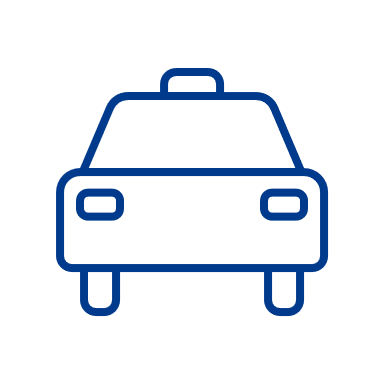 Satisfaction by Service Quality Items: Arrival at the Airport
Average (out of 5-pt scale)
Q4 2022
Q2 2023
Q2 2022
Q3 2022
Q1 2023
^ Results cannot be presented due to the very small sample (<10)
Base (n): Respondents providing a valid response.
Q10. Based on your experience today, please rate THIS airport on each service item. 
Note: The green and red values indicate that the performance is higher or lower at a statistically significant level (95%) compared to previous quarter.
33
BWI – Trend Over Time
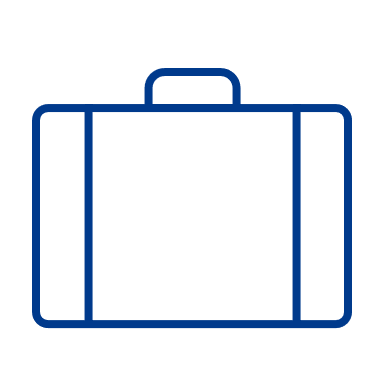 Satisfaction by Service Quality Items: Check-In
Average (out of 5-pt scale)
Q4 2022
Q2 2023
Q2 2022
Q3 2022
Q1 2023
^ Results cannot be presented due to the very small sample (<10)
Base (n): Respondents providing a valid response.
Q10. Based on your experience today, please rate THIS airport on each service item. 
Note: The green and red values indicate that the performance is higher or lower at a statistically significant level (95%) compared to previous quarter.
34
BWI – Trend Over Time
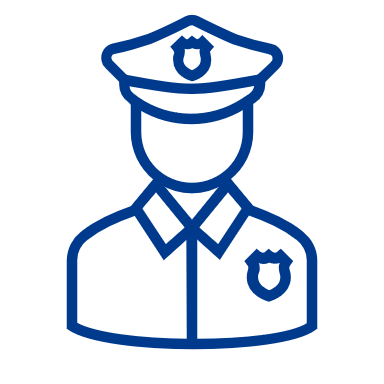 Satisfaction by Service Quality Items: Security Screening
Average (out of 5-pt scale)
Q4 2022
Q2 2023
Q2 2022
Q3 2022
Q1 2023
^ Results cannot be presented due to the very small sample (<10)
Base (n): Respondents providing a valid response.
Q10. Based on your experience today, please rate THIS airport on each service item. 
Note: The green and red values indicate that the performance is higher or lower at a statistically significant level (95%) compared to previous quarter.
35
BWI – Trend Over Time
Satisfaction by Service Quality Items: Border/Passport Control
Average (out of 5-pt scale)
Q4 2022
Q2 2023
Q2 2022
Q3 2022
Q1 2023
Base (n): Respondents providing a valid response.
Q10. Based on your experience today, please rate THIS airport on each service item. 
Note: The green and red values indicate that the performance is higher or lower at a statistically significant level (95%) compared to previous quarter.
36
BWI – Trend Over Time
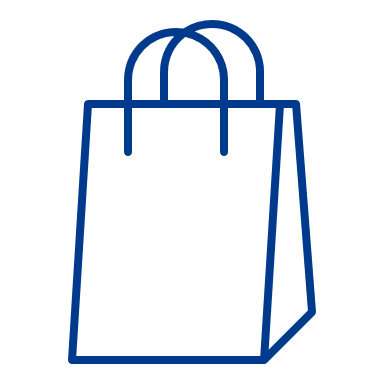 Satisfaction by Service Quality Items: Shopping/Dining
Average (out of 5-pt scale)
Q4 2022
Q2 2023
Q2 2022
Q3 2022
Q1 2023
^ Results cannot be presented due to the very small sample (<10)
Base (n): Respondents providing a valid response.
Q10. Based on your experience today, please rate THIS airport on each service item. 
Note: The green and red values indicate that the performance is higher or lower at a statistically significant level (95%) compared to previous quarter.
37
BWI – Trend Over Time
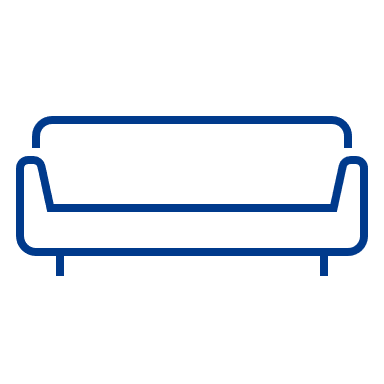 Satisfaction by Service Quality Items: Gate Areas
Average (out of 5-pt scale)
Q4 2022
Q2 2023
Q2 2022
Q3 2022
Q1 2023
^ Results cannot be presented due to the very small sample (<10)
Base (n): Respondents providing a valid response.
Q10. Based on your experience today, please rate THIS airport on each service item. 
Note: The green and red values indicate that the performance is higher or lower at a statistically significant level (95%) compared to previous quarter.
38
BWI – Trend Over Time
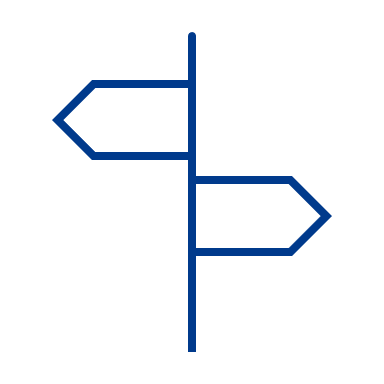 Satisfaction by Service Quality Items: Throughout the Airport (1/2)
Average (out of 5-pt scale)
Q4 2022
Q2 2023
Q2 2022
Q3 2022
Q1 2023
^ Results cannot be presented due to the very small sample (<10)
Base (n): Respondents providing a valid response.
Q10. Based on your experience today, please rate THIS airport on each service item. 
Note: The green and red values indicate that the performance is higher or lower at a statistically significant level (95%) compared to previous quarter.
39
BWI – Trend Over Time
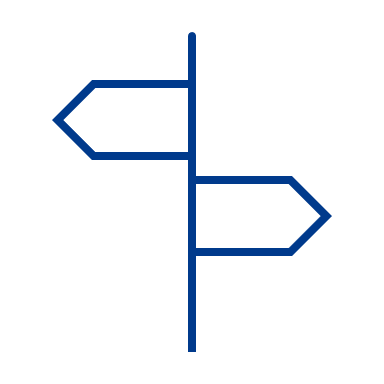 Satisfaction by Service Quality Items: Throughout the Airport (2/2)
Average (out of 5-pt scale)
Q4 2022
Q2 2023
Q2 2022
Q3 2022
Q1 2023
^ Results cannot be presented due to the very small sample (<10)
Base (n): Respondents providing a valid response.
Q10. Based on your experience today, please rate THIS airport on each service item. 
Note: The green and red values indicate that the performance is higher or lower at a statistically significant level (95%) compared to previous quarter.
40
BWI – Trend Over Time
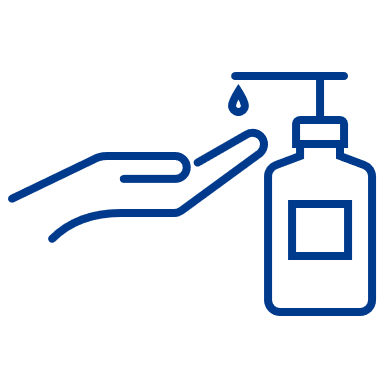 Satisfaction by Service Quality Items: Airport Atmosphere
Average (out of 5-pt scale)
Q4 2022
Q2 2023
Q2 2022
Q3 2022
Q1 2023
^ Results cannot be presented due to the very small sample (<10)
Base (n): Respondents providing a valid response.
Q10. Based on your experience today, please rate THIS airport on each service item. 
Note: The green and red values indicate that the performance is higher or lower at a statistically significant level (95%) compared to previous quarter.
41
© 2023 ACI